«Имена героев Великой Отечественной в названиях улиц города Вязьмы»
                                         


                                                   Подготовила: Федорова И.А.
Как свидетельство, безграничного уважения к памяти героев, отдавших жизнь за Родину, многие улицы наших городов носят имена участников Великой Отечественной войны. Есть такие улицы и в  городе Вязьма. 
                                        
                                        Ул. Бауманская
                                        Ул. Н. Гастелло
                                        Ул. К. Заслонова
                                        Пл. М. Ефремова
                                        Ул. Матросова                   
                                        Ул. Марины Расковой
Улица Бауманская (до революции Верхняя Калужская, после революции, 25-го Октября) -  названа в честь, воинов 7 дивизии Московского    народного ополчения (позже 29 стрелковой дивизии, Бауманского района Москвы).  
Командир И.  В. Заикин, комиссар П.Н. Лукин. 
Дивизия в течение  7 дней и ночей, в конце сентября, начале октября 1941 года, стояла насмерть, защищая Москву на 242 километре автотрассы Москва-Минск в окружении врага. 
8 Мая 1980 года в память об  ополченцах - бауманцах открыт монумент  на 242 км  автотрассы. 
А в мае 1982 года названа эта  улица.
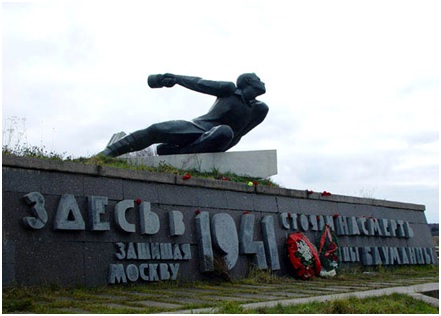 Улица Н. Гастелло 
(бывшая Новополевая) названа в честь  Героя Советского  Союза летчика, капитана Николая Францевича  Гастелло, который с экипажем (А. Бурденюк, Г.Н. Скоробогатый, А.А. Калинин). 
26 июня 1941 года на пятый день войны совершил «огненный таран»: свой бомбардировщик объятый пламенем, направил на скопление вражеских автобензоцистерн  и танков в районе деревни Радошковичи в Белоруссии. Улица носит имя Николая Гастелло с 1953 года.
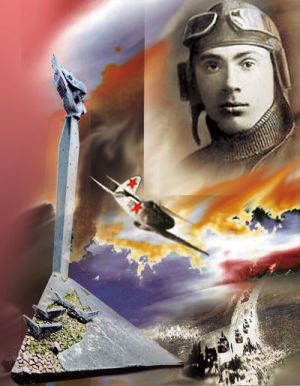 Улица К. Заслонова носит свое название с 24 сентября 1953 г. (до революции  Солдатская слобода; с октября 1918 г. Рабочая). Названа в честь Героя Советского Союза, командира партизанской бригады в Белоруссии  Константина Сергеевича Заслонова (1909-1942гг.).  Во время учебы на диверсионных курсах в Касне,  в течение 2-х месяцев проживал в городе Вязьма на улице  Рабочей, в доме № 44 .1 октября 1941 года Заслонов создал на Оршанском железнодорожном узле подпольную группу. 
С помощью угольных мин подпольщики уничтожали вражеские эшелоны. 
Позже возглавил партизанскую бригаду, 
погиб в бою 14 ноября 1942 г. 
В марте 1943 г. ему присвоено звание 
Героя Советского Союза.
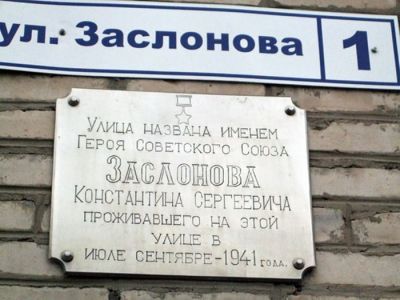 Площадь М. Ефремова - в настоящем виде площадь города сложилась после Великой Отечественной войны (до революции  Духовская и Сенная площади). 
Названа  в честь командующего 33 армии Западного фронта генерала –лейтенанта Михаила Григорьевича   Ефремова (1897-1942 ). Армия, которой командовал генерал-лейтенант Ефремов, осуществляя прорыв на Вязьму, оказалась отрезанной от основных сил фронта. В течение  трех  месяцев она вела ожесточенную борьбу с превосходящими силами противника , стремясь прорвать кольцо окружения. Армия была   раздроблена на отдельные группы.  С небольшой  частью войск, смертельно раненный, генерал продолжал упорное сопротивление, чтобы не попасть в плен, выстрелил себе в висок.  Захоронен в Вязьме на Екатерининском кладбище. 
7 ноября 1946 года в Вязьме был установлен памятник М.Г. Ефремову на площади его имени.
Улица А. Матросова – названа в честь героя Советского Союза Александра Матросова, 24 сентября 1953 года. Александр Матвеевич Матросов (1924-1943 гг.). Рядовой 254 гвардейского стрелкового полка 56 гвардейской стрелковой дивизии Калининского фронта 23 февраля 1943 года в бою за д. Чернушки Псковской области, грудью закрыл амбразуру вражеского дзота, ценой собственной  жизни, обеспечив успех боя. Звание героя Советского Союза  присвоено 19 июня 1943 года.
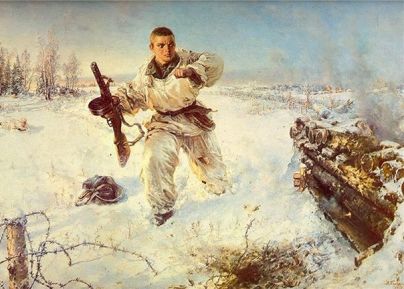 Улица Марины Расковой (бывшая Воскресенская после революции Крестьянская)- названа 29 августа 1957 г. в честь Героя Советского Союза, летчицы-штурмана, майора   Расковой Марины Михайловны (1912-1943 гг.). На  улице Воскресенской до революции, в течение двух лет проживала ее мать Анна Спиридоновна Малинина, преподававшая в Вяземской гимназии французский язык. Марина Раскова родилась в Москве. Училась в   школе летчиков . 
24-25 сентября 1938 года на самолете 
АНТ-37 «Родина» летчицы: В.Г. Гризодубова, 
П. Осипенко, М. Раскова - совершили 
беспересадочный перелет Москва - Дальний Восток.  
В годы войны М. 
Раскова участвовала в формировании женских 
летных полков. Была командиров 587 –го 
женского бомбардировочного летного полка.
Погибла в авиакатастрофе. 
Похоронена  в Москве на Красной площади.
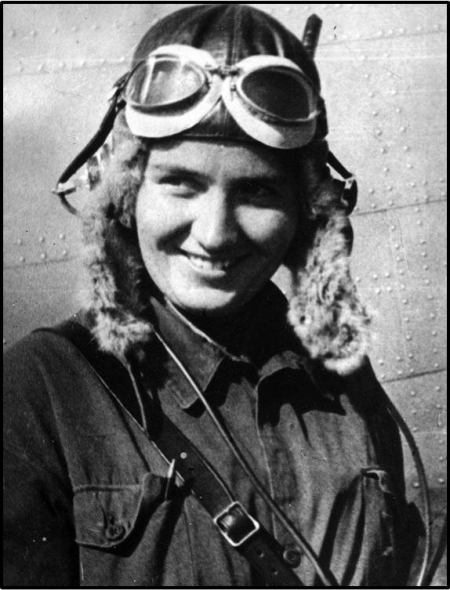